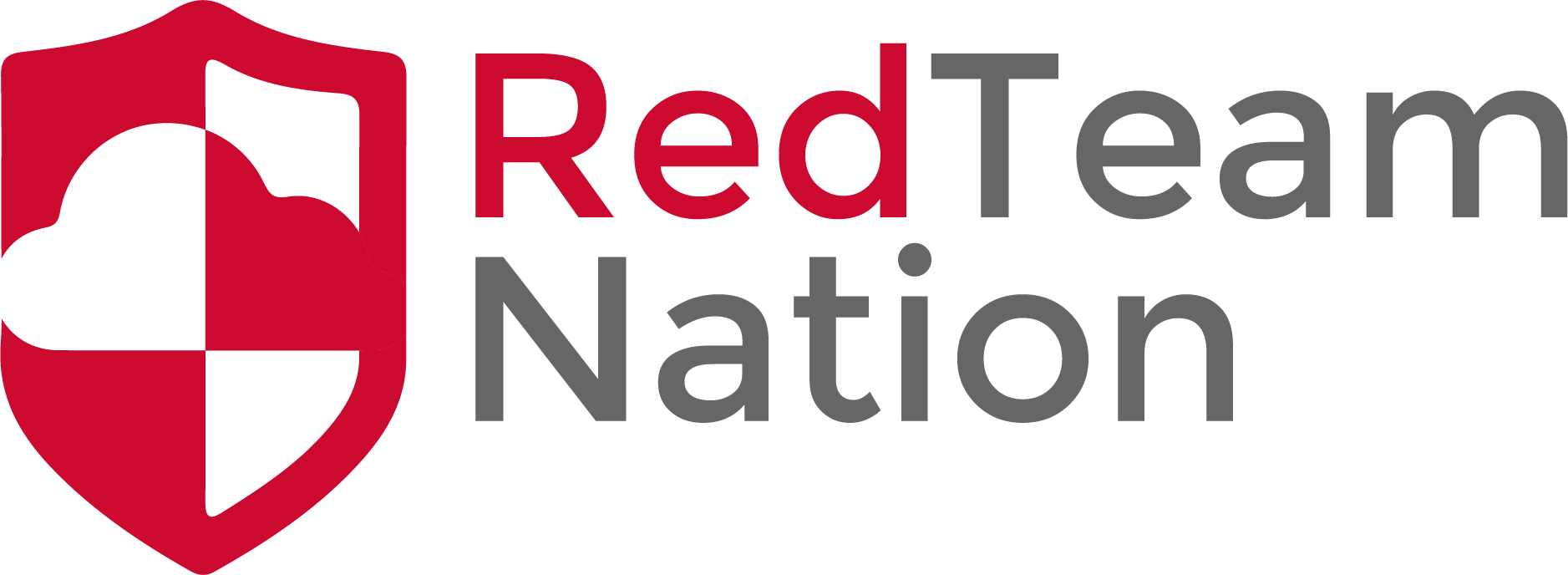 The Kernel
CEO/Lead Instructor: Brandon Dennis, OSCP
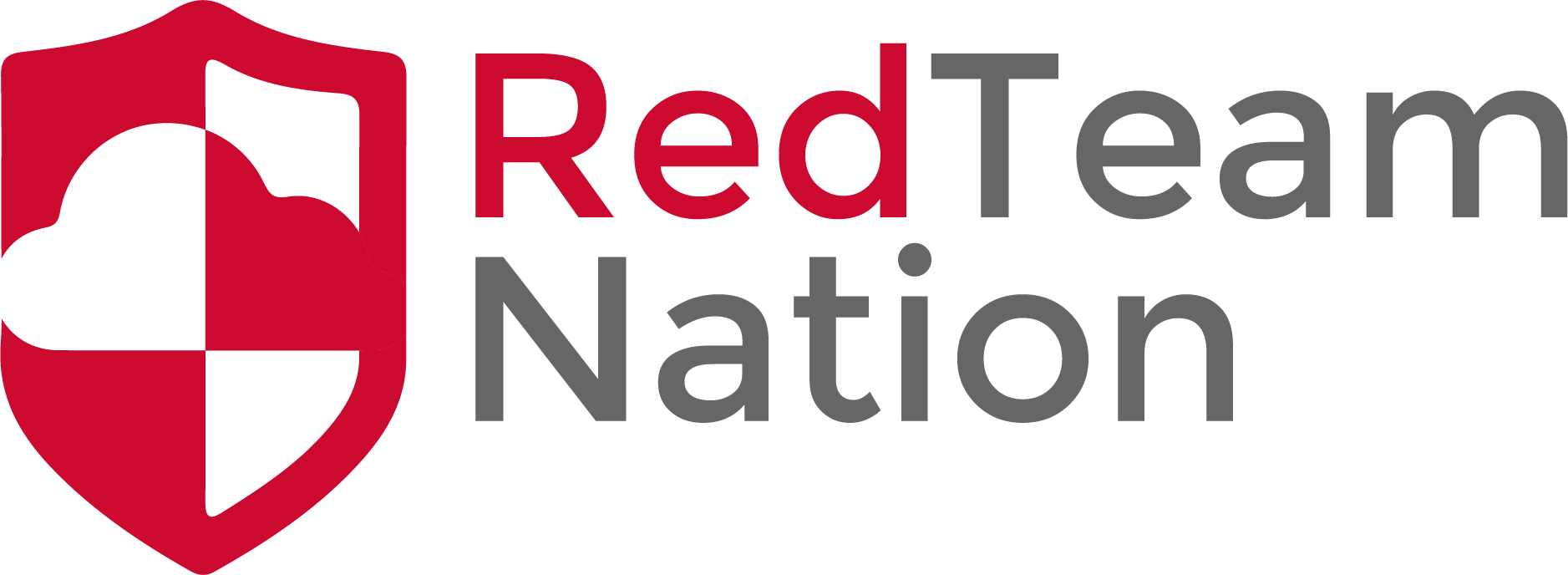 What is the Kernel?
The main core of the system. 
Written in both C and ASM
Has 2 spaces, user and kernel
Manages 
Hardware
Memory
CPU
Devices
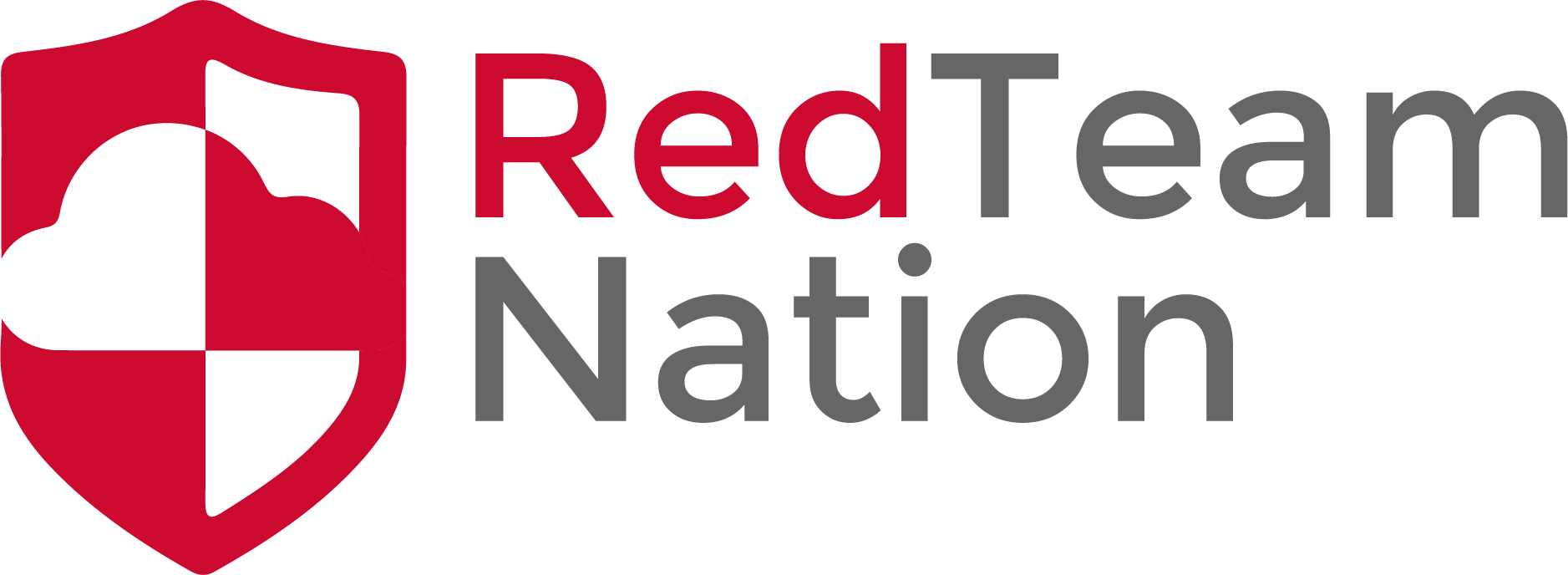 Kernel Space
This is a protected state that manages everything from memory, hardware and core services of the kernel
There is very little restrictions once you are in this space
Full access to all hardware and memory (Even protected memory space!)
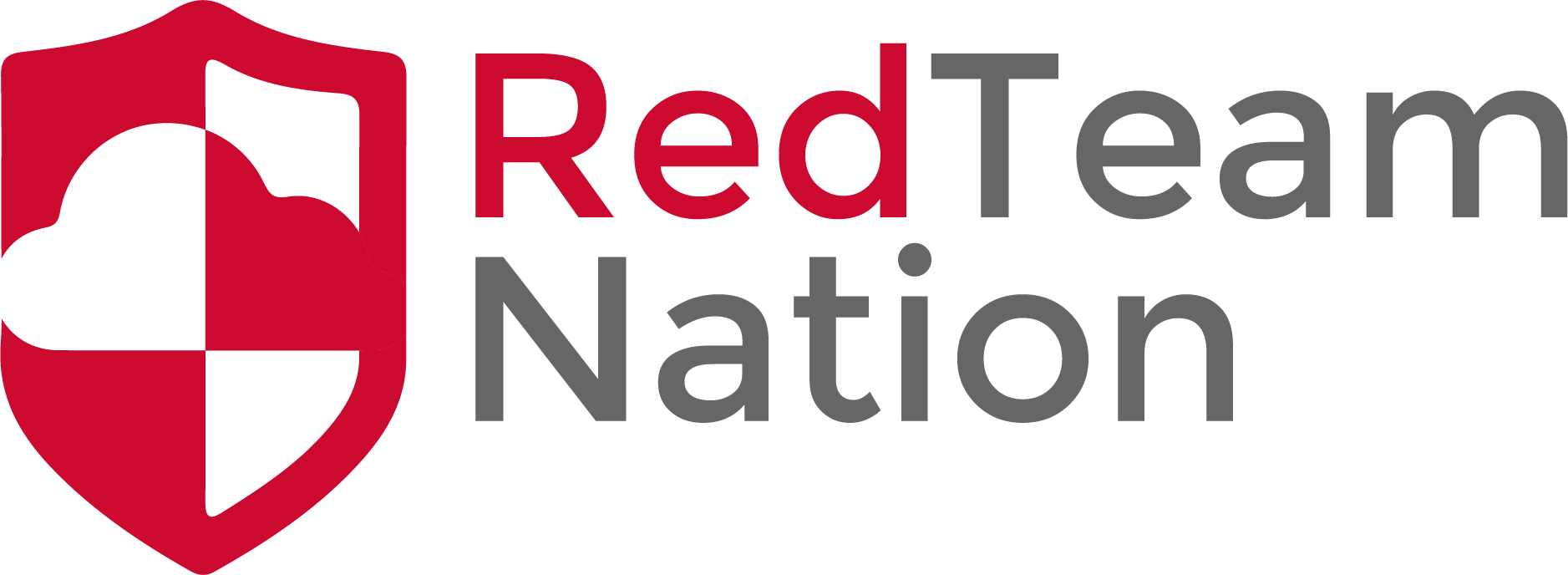 User Space
This is the common space used by most applications and the user of the system
To reach kernel space the applications use something called syscalls
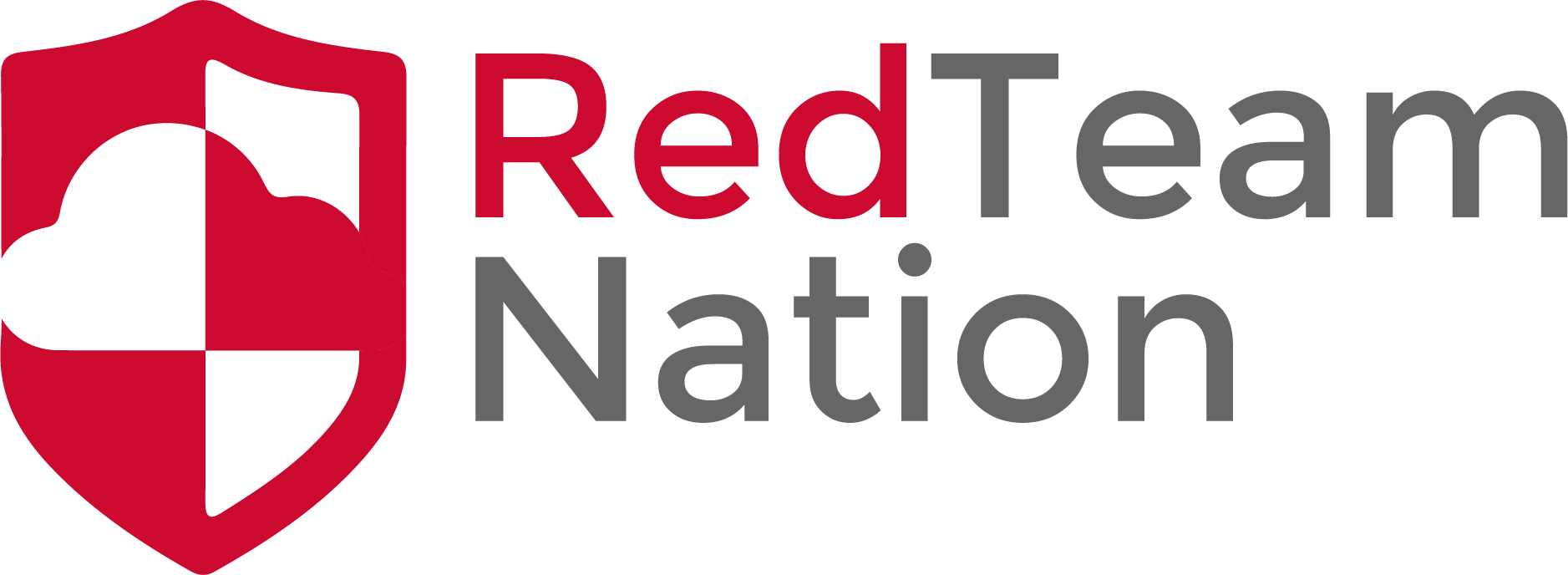 Kernel Stack
Syscall Interface
Memory/Process Management
Network Stack
Virtual FS
Devices
Architecture depended code
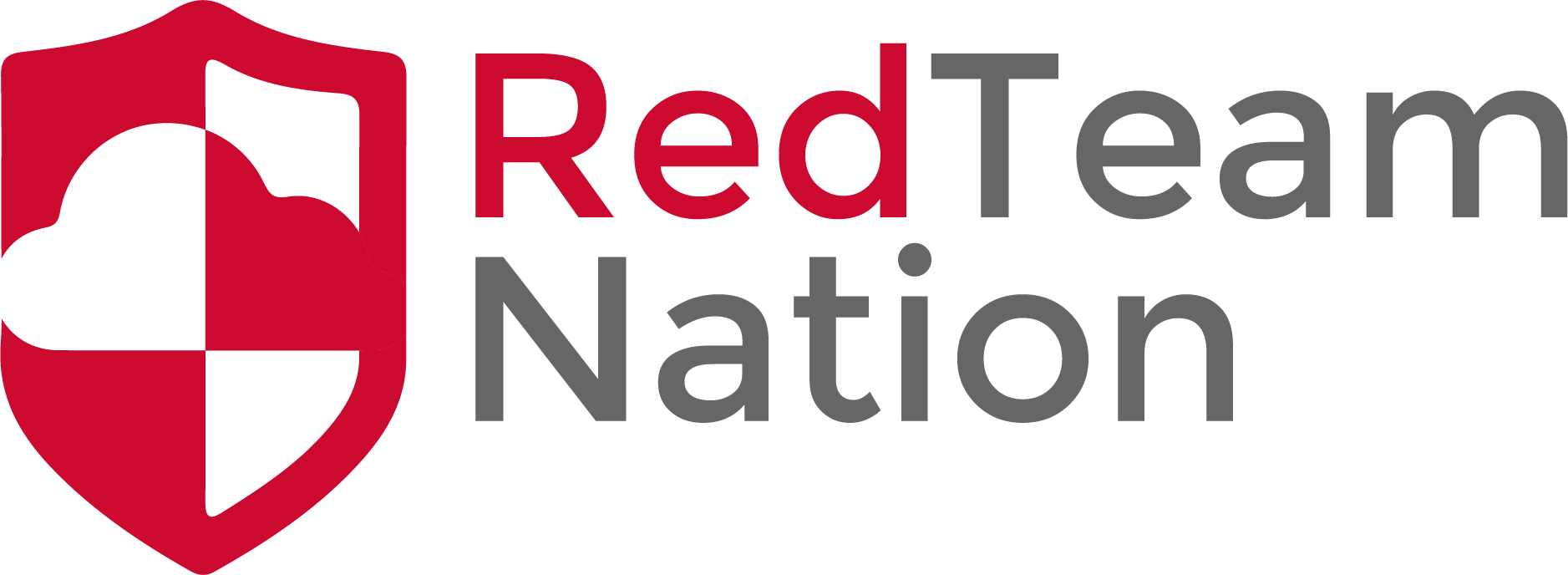 Syscall Interface
Provides a layer of abstraction between hardware and user space
This interface allows a user to make a function call to perform a specific action without needing to reach into kernel space
Doing this is a more secure approach than letting any user reach into the kernel
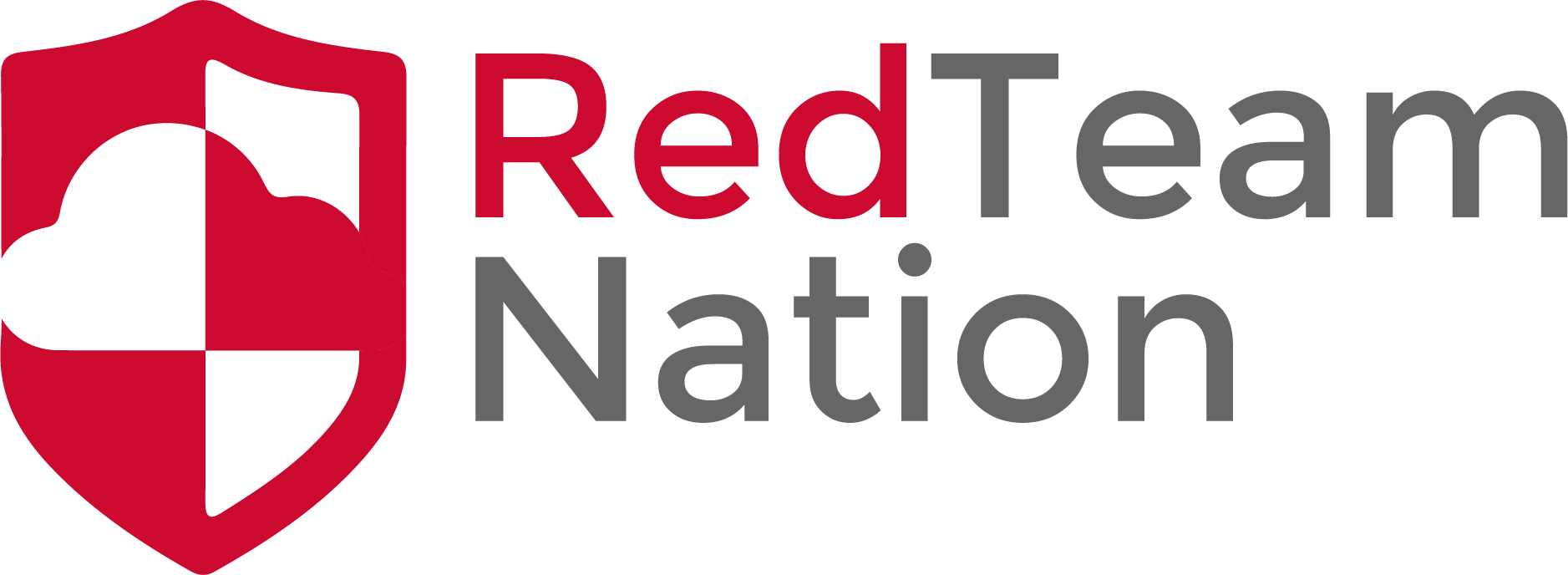 Memory & Process Mgnt.
Handles all processes on the system
This also interfaces with the processor when handling threads
Manages all memory on the system, physical and virtual
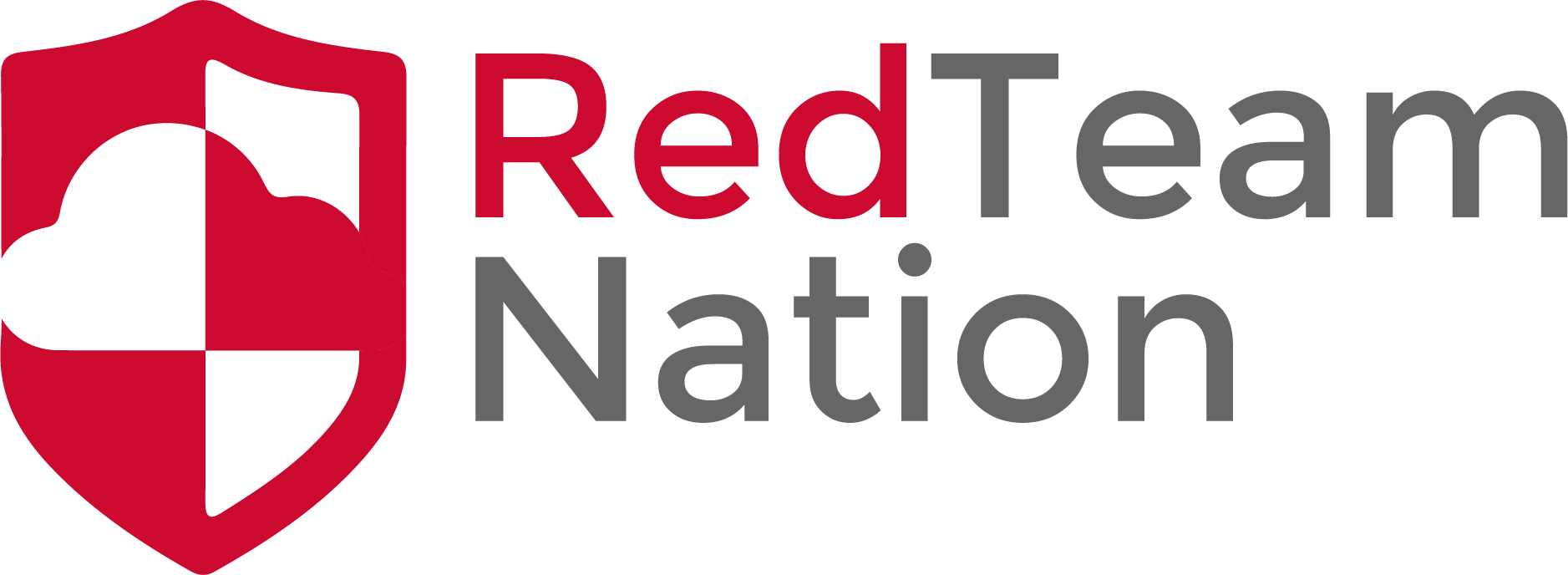 Network Stack
Controls and manages how the machine interface with the network hardware
Handled the entire stack:
Application
TCP/IP/Ethernet
Driver
NIC
Physical Medium
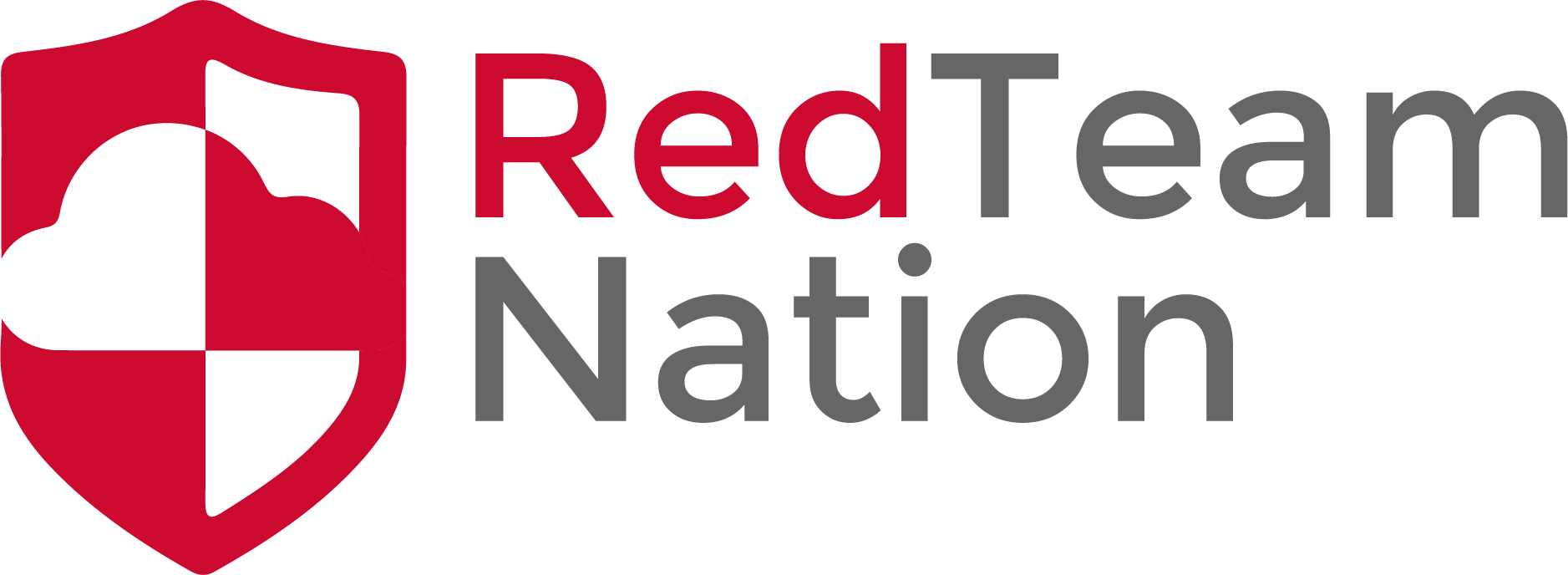 Virtual File System
This interface is used so the kernel can abstract direct hardware interactions on the drive for the file system
This is also done so that the physical medium is accessed in a uniform way to avoid any corruption or issues
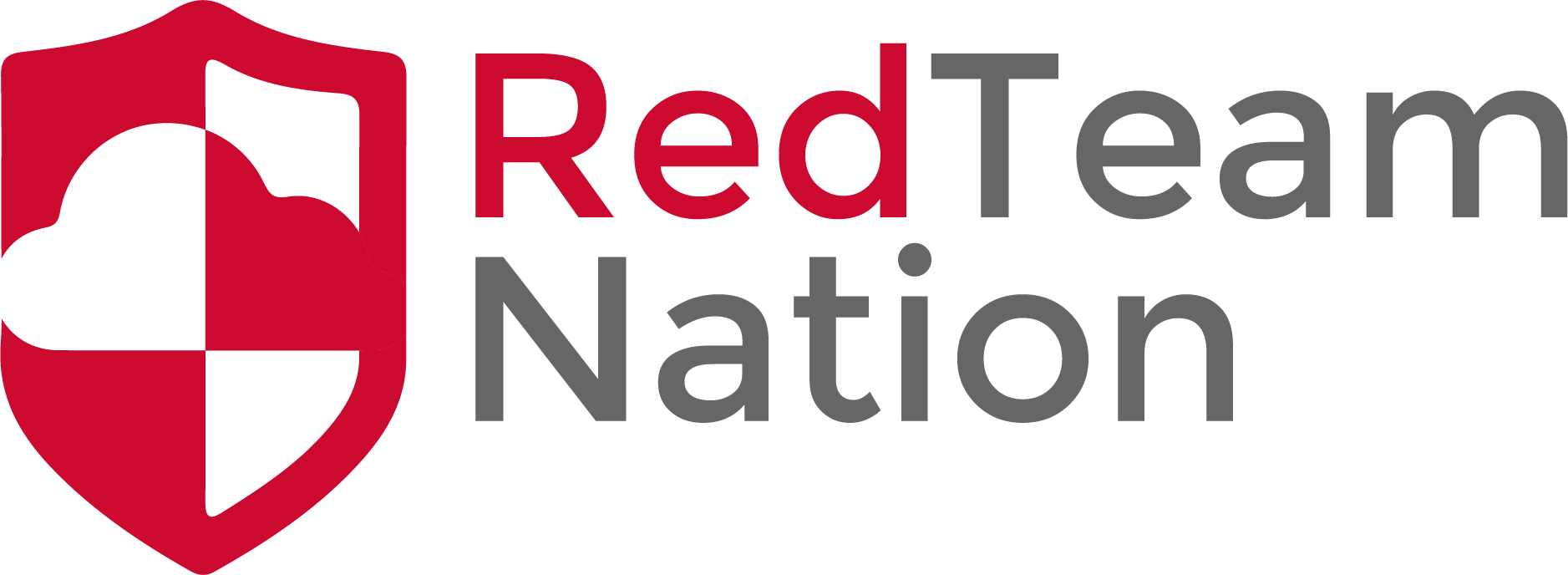 Devices
The core of the kernel code
Provides the code to directly interface with all of the hardware
All syscalls and kernel operations go through a device driver
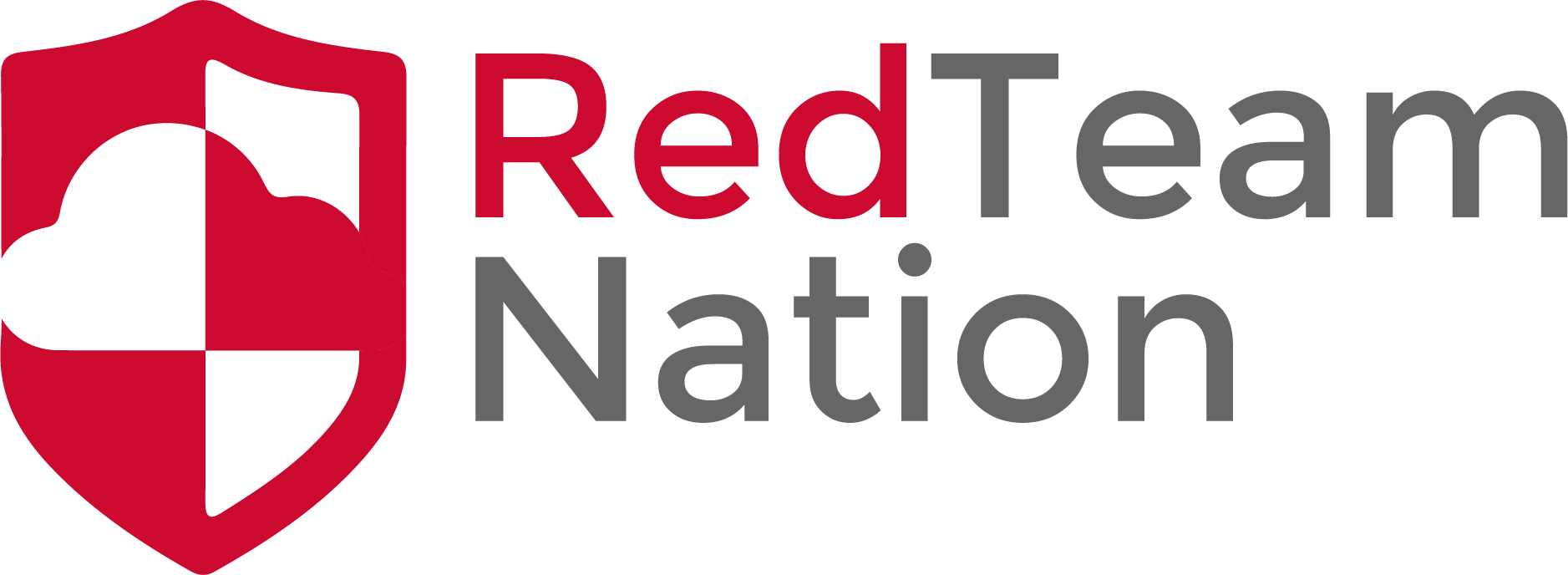 Architecture Depended Code
The code of the kernel may change depending on the architecture of the system
During the install the installer will load up the required code for the identified architecture
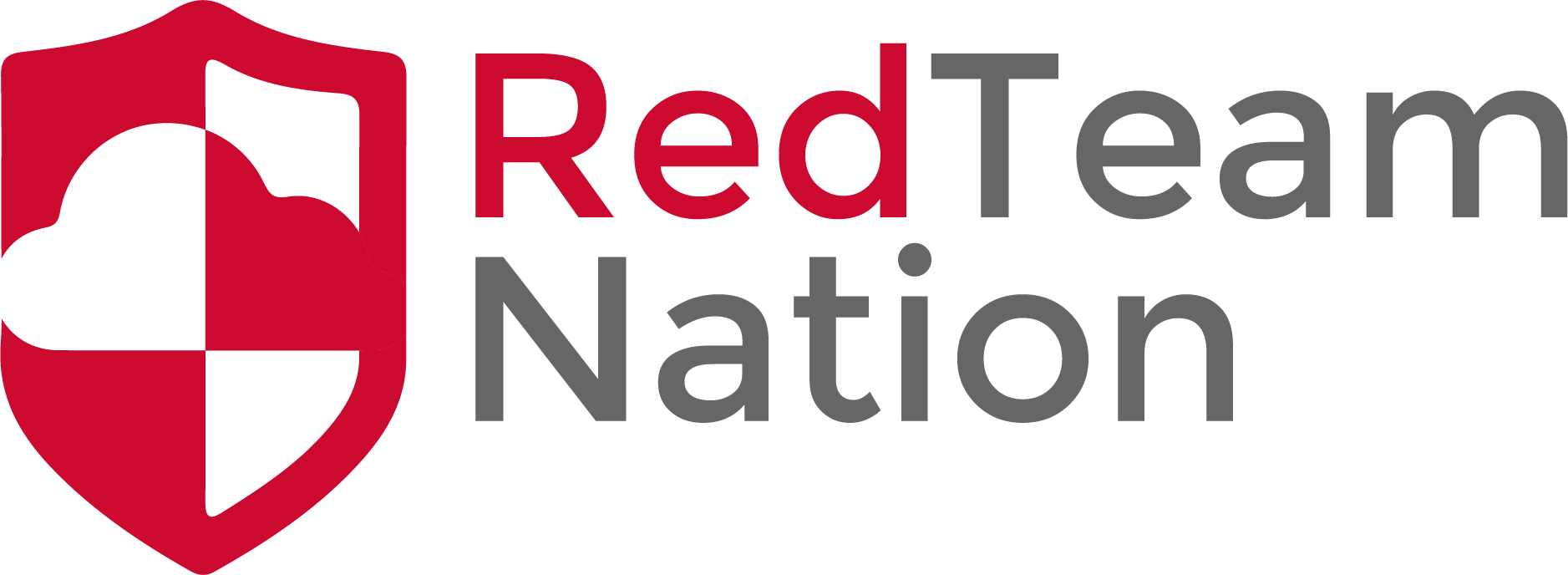 Loadable Kernel Modules
When needing to add kernel code while its running you will use the LKM
This allows you to add features and extend the kernel code without recompiling the kernel and updating it
Provides full access to the kernel
Can be used to hide persistence with a root kit